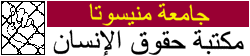 القواعد الموحدة بشأن تحقيق تكافؤ الفرص للمعوقينعرض مبسط اعتمدت ونشرت على الملأ بموجب قرار الجمعية العامة للأمم المتحدة رقم ‎‏‎48/96 المؤرخ في 20 كانون الأول/ديسمبر 1993
الغرض من هذه القواعد:

الغرض من القواعد الموحدة بشأن تحقيق تكافؤ الفرص للمعوقين هو أن تكفل للأشخاص المعوقين، إمكانية ممارسة ما يمارسه غيرهم من حقوق والتزامات. فلا تزال توجد في كل المجتمعات عقبات تحول دون ممارستهم لحقوقهم وحرياتهم وتجعل من الصعب عليهم أن يشاركوا مشاركة كاملة في أنشطة مجتمعاتهم. وتقع على عاتق الدول مسؤولية اتخاذ الإجراءات اللازمة لإزالة هذه العقبات. وينبغي على المعوقين ومنظماتهم أن يؤدوا دورا نشطا كشركاء في هذه العملية. ويشكل تحقيق تكافؤ الفرص للمعوقين مساهمة أساسية في الجهود العامة المبذولة على صعيد العالم لتعبئة الموارد البشرية.، هذا وقد يلزم توجيه اهتمام خاص لبعض فئات المعوقين كالنساء والأطفال على سبيل المثال.
مفاهيم أساسية
‎العجز
يلخص مصطلح ‎"‏العجز" عددا كبيرا من أوجه التقصير الوظيفي المختلفة التي تحدث لدى أية مجموعة من السكان في جميع بلدان العالم. وقد يتعوق الناس باعتلال بدني أو ذهني أو حسي، أو بسبب أحوال طبية ما أو مرض عقلي ما. وهذه الاعتلالات أو الأحوال أو الأمراض يمكن أن تكون، بطبيعتها، دائمة أو مؤقتة.
العوق
أما "العوق"، فهو فقدان القدرة، كلها أو بعضها، على اغتنام فرص المشاركة في حياة المجتمع على قدم المساواة مع الآخرين، وتصف كلمة العوق تلاقي المعوق مع بيئته. والغرض من هذا المصطلح هو تأكيد تركيز الاهتمام على ما في البيئة وفي الكثير من الأنشطة الاجتماعية المنظمة، مثلا: الإعلام والاتصال والتعليم، من عيوب تمنع المعوقين من مشاركة الآخرين على قدم المساواة.
الوقاية
تعني "الوقاية" الإجراءات الرامية إلى درء حدوث العاهات البدنية أو الذهنية أو النفسية أو الحسية (الوقاية الأولية)، أو إلى الحيلولة دون أن تؤدي العاهات إلى تقييد أو عجز وظيفي دائم (الوقاية الثانوية). ويمكن أن تشمل الوقاية أنواعا مختلفة من الإجراءات يذكر منها: الرعاية الصحية الأولية، ورعاية الطفولة قبل الولادة وبعدها، والتثقيف التغذوي، وحملات التحصين من الأمراض المعدية، وتدابير مكافحة الأمراض المستوطنة، وأنظمة السلامة، والبرامج الرامية إلى درء الحوادث في مختلف البيئات. وضمن ذلك تكييف أماكن العمل بحيث تتوقى حالات العجز والإصابات المهنية، والوقاية من العجز الذي ينجم عن تلوث البيئة أو عن النزاع المسلح.
إعادة التأهيل
"إعادة التأهيل" هي عملية ترمي إلى تمكين الأشخاص المعوقين من بلوغ وحفظ المستوى الوظيفي الأمثل على الصعيد البدني أو الذهني أو النفسي و/أو على الصعيد الاجتماعي، بحيث تتوفر لهم الأدوات اللازمة لتغيير حياتهم ورفع مستوى استقلالهم. ويمكن أن تتضمن إعادة التأهيل تدابير ترمي إلى التمكين من أداء الوظائف و/أو استعادة الوظائف المفقودة، أو إلى التعويض عن فقدانها أو انعدامها أو عن قصور وظيفي. ولا تتضمن عملية إعادة التأهيل الرعاية الطبية الأولية. وهي تتضمن تدابير وأنشطة بالغة التنوع، بدءا بإعادة التأهيل الأساسية والعامة وانتهاء بالأنشطة الموجهة نحو هدف معين، ومن أمثلتها إعادة التأهيل المهني.
تحقيق تكافؤ الفرص والمساواة
يعني "تحقيق تكافؤ الفرص" عملية تكون من خلالها مختلف نظم المجتمع والبيئة، مثل الخدمات والأنشطة والإعلام والتوثيق، متاحة للجميع، ولا سيما المعوقين.
ويعني مبدأ تساوي الحقوق أن لاحتياجات كل أفراد المجتمع نفس القدر من الأهمية، وأن هذه الاحتياجات يجب أن تكون هي الأساس في تخطيط المجتمعات، وأنه يجب استخدام جميع الموارد بحيث تكفل لكل فرد فرصة مشاركة الآخرين على قدم المساواة.
فالأشخاص المعوقون أعضاء في المجتمع، ولهم حق البقاء ضمن المجتمعات المحلية التي ينتمون إليها. وينبغي أن يتلقوا الدعم الذي يلزمهم داخل الهياكل العادية للتعليم والصحة والعمل والخدمات الاجتماعية.

وكما أن للأشخاص المعوقين نفس الحقوق، فإن عليهم أيضا نفس الالتزامات. ومع إعمال هذه الحقوق، يفترض في المجتمعات أن تعقد المزيد من الآمال على الأشخاص المعوقين. وينبغي أن تتخذ، في إطار عملية تأمين الفرص المتكافئة، ترتيبات تيسر للأشخاص المعوقين تحمل مسؤولياتهم كاملة بوصفهم أعضاء في المجتمع.
الغرض من اعتماد القواعد الموحدة بشأن تكافؤ الفرص للمعوقين:
- التأكيد على أن جميع الإجراءات المتخذة في مجال العجز تفترض مسبقا وجود معرفة وخبرة كافيتين بظروف الأشخاص المعوقين واحتياجاتهم الخاصة؛
- التشديد على أن العملية التي يتحقق من خلالها جعل التنظيم المجتمعي، بمختلف جوانبه، في متناول الجميع، تشكل هدفا أساسيا من أهداف التنمية الاجتماعية الاقتصادية؛
- إبراز الجوانب الحاسمة للسياسات الاجتماعية في مجال العجز، بما في ذلك، عند الاقتضاء، التشجيع الإيجابي للتعاون التقني والاقتصادي؛
- توفير نماذج، في عملية اتخاذ القرارات السياسية اللازمة لتحقيق تكافؤ الفرص، مع مراعاة الفروق الشاسعة في المستويات التقنية والاقتصادية وضرورة أن تعكس هذه العملية فهما عميقا للسياق الثقافي الذي تحدث فيه وللدور الحاسم الذي يؤديه الأشخاص المعوقون فيها؛
- اقتراح آليات وطنية للتعاون الوثيق فيما بين الحكومات وأجهزة منظومة اﻷمم المتحدة وسائر الهيئات الحكومية الدولية ومنظمات المعوقين؛
- اقتراح آلية فعالة لرصد العملية التي تسعى الدول بواسطتها إلى تحقيق تكافؤ الفرص للأشخاص المعوقين.
أولا - الشروط المسبقة لتحقيق المساواة في المشاركة

القاعدة ‎1 - التوعية
ينبغي للدول أن تتخذ الإجراءات اللازمة لتوعية المجتمع بشأن الأشخاص المعوقين وحقوقهم واحتياجاتهم وإمكاناتهم ومساهماتهم.

القاعدة ‎2‏ - الرعاية الطبية
ينبغي للدول أن تكفل تزويد المعوقين بالرعاية الطبية الفعالة.
القاعدة ‎3 - إعادة التأهيل
ينبغي للدول أن تكفل توفير خدمات إعادة التأهيل للأشخاص المعوقين لكي يتسنى لهم بلوغ مستوى أمثل في استقلالهم وأدائهم والحفاظ عليه.

القاعدة ‎4 - خدمات الدعم
ينبغي للدول أن تكفل استحداث وتوفير خدمات الدعم للمعوقين، وضمنها الإمداد بالمعينات، لكي يتسنى لهم رفع مستوى استقلالهم في حياتهم اليومية وممارسة حقوقهم.
ثانيا - المجالات المستهدفة لتحقيق المشاركة على قدم المساواة

القاعدة ‎5 - فرص الوصول
ينبغي للدول أن تعترف بما تتسم به فرص الوصول من أهمية عامة في عملية تحقيق تكافؤ الفرص في جميع مجالات المجتمع. وفيما يتعلق بالمعوقين أيا كان نوع عوقهم، ينبغي للدول: (أ) أن تضع برامج عمل لإتاحة الفرصة أمامهم للوصول إلى البيئة المادية، (ب) وأن تتخذ التدابير اللازمة لتيسير حصولهم على المعلومات وتمكينهم من إجراء الاتصالات.
القاعدة 6‏ - التعليم
ينبغي للدول أن تعترف بمبدأ المساواة في فرص التعليم في المرحلتين الابتدائية والثانوية والمرحلة الثالثة، وذلك ضمن أطر مدمجة، للمعوقين من الأطفال والشباب والكبار. وتكفل أن يكون تعليم الأشخاص المعوقين جزءا ﻻ يتجزأ من النظام التعليمي.

القاعدة ‎7 - التوظيف
ينبغي للدول أن تعترف بالمبدأ الذي يوجب منح المعوقين صلاحية ممارسة ما لهم من حقوق الإنسان وخصوصا في ميدان التوظيف. ويجب أن تكون لهم، في المناطق الريفية والمناطق الحضرية على السواء، فرص متكافئة للحصول على عمل منتج ومربح في سوق العمل.
القاعدة ‎8 - المحافظة على الدخل والضمان الاجتماعي
الدول مسئولة عن توفير الضمان الاجتماعي للمعوقين والمحافظة على دخلهم.

القاعدة 9 - الحياة الأسرية واكتمال الشخصية
ينبغي للدول أن تشجع المشاركة الكاملة في الحياة الأسرية من جانب المعوقين، وتشجع ممارستهم لحقهم في اكتمال الشخصية، وتكفل ألا تميز القوانين ضدهم فيما يتعلق بإقامة العلاقات الجنسية وبالزواج وتكوين الأسرة.
القاعدة ‎10‏ - الثقافة
تؤمن الدول إشراك المعوقين في الأنشطة الثقافية وتمكينهم من المساهمة فيها على قدم المساواة مع غيرهم.

القاعدة ‎11‏ - الترويح والرياضة
تتخذ الدول تدابير تكفل تكافؤ الفرص أمام المعوقين لممارسة الأنشطة الترويحية والرياضية.

القاعدة ‎12‏ - الدين
تشجع الدول اتخاذ التدابير الرامية إلى تحقيق مشاركة المعوقين على قدم المساواة في الحياة الدينية لمجتمعهم.
ثالثا - التدابير التنفيذية

القاعدة ‎13‏ - المعلومات والبحوث
تتحمل الدول المسؤولية النهائية عن جمع وتوزيع المعلومات بشأن الأحوال المعيشية للمعوقين، وتنهض بأعباء البحوث الشاملة والمتعلقة بكل جوانب الموضوع، بما في ذلك العقبات التي تمس حياة المعوقين.

القاعدة ‎14 - تقرير السياسات والتخطيط
تكفل الدول مراعاة جوانب العجز في جميع ما يتصل بذلك من تقرير السياسات والتخطيط الوطني.
القاعدة ‎15‏ - التشريع
الدول مسئولة عن إرساء الأسس القانونية للتدابير الرامية إلى بلوغ هدفي المشاركة والمساواة الكاملتين للمعوقين.

القاعدة ‎16‏ - السياسات الاقتصادية
تتحمل الدول المسؤولية المالية عن البرامج والتدابير الوطنية الرامية إلى تحقيق تكافؤ الفرص للمعوقين.

القاعدة 17‏ - تنسيق العمل
تتولى الدول مسؤولية إنشاء وتعزيز لجان التنسيق الوطنية، أو أجهزة أخرى تماثلها، كي تؤدي دور جهات وصل وطنية فيما يتعلق بمسائل العجز.
القاعدة ‎18‏ - منظمات المعوقين
ينبغي للدول أن تعترف بحق منظمات المعوقين في تمثيل المعوقين على الأصعدة الوطنية والإقليمية والمحلية. وينبغي لها أيضا أن تعترف بالدور الاستشاري لمنظمات المعوقين في اتخاذ القرارات بشأن مسائل العجز.

القاعدة ‎19 - تدريب الموظفين
تتولى الدول مسؤولية توفير التدريب الملائم للموظفين المعنيين، على جميع المستويات، بتخطيط وتوفير البرامج والخدمات المتعلقة بالمعوقين.
القاعدة ‎20‏ - رصد وتقييم برامج العجز على الصعيد الوطني في مجال تنفيذ القواعد الموحدة
تتولى الدول مسؤولية الدأب على رصد وتقييم وتنفيذ البرامج والخدمات الوطنية الخاصة بتحقيق تكافؤ الفرص لصالح المعوقين.

القاعدة ‎21 - التعاون التقني والاقتصادي
تقع على عاتق الدول، الصناعية منها والنامية، مسؤولية التعاون على تحسين الأحوال المعيشية للمعوقين في البلدان النامية واتخاذ التدابير اللازمة لذلك.

القاعدة ‎22‏ - التعاون الدولي
تشارك الدول مشاركة إيجابية في التعاون الدولي المرتبط بسياسات تحقيق تكافؤ الفرص لصالح المعوقين.
رابعا - آلية الرصد

يجرى رصد تنفيذ الدول الأعضاء في الأمم المتحدة للقواعد الموحدة بشأن تكافؤ الفرص للمعوقين ومنظمات المعوقين مدعوة للعمل من أجل تطبيق هذه القواعد والمساعدة في عملية رصد تنفيذها. والغرض من عملية الرصد هو تعزيز التنفيذ الفعال للقواعد الموحدة. وينبغي مساعدة كل دولة على تقييم مستوى تنفيذها للقواعد الموحدة وقياس التقدم الذي تحرزه فيه. وينبغي لعملية الرصد أن تستبين العقبات وتقترح تدابير مناسبة تسهم في إنجاح تنفيذ القواعد الموحدة. وينبغي لآلية الرصد أن تدرك الخصائص الاقتصادية والاجتماعية والثقافية الموجودة في كل دولة على حدة. كما ينبغي أن يكون من العناصر الهامة أيضا توفير الخدمات الاستشارية وتبادل الخبرات والمعلومات فيما بين الدول.